REPORTING IN WORKDAY
Presenters: 
Stepanka Sirotek, Business Systems Analyst, UWFT
Jesse Rice, Business Systems Analyst, UWFT
Cost Reimbursable Line Status Sample
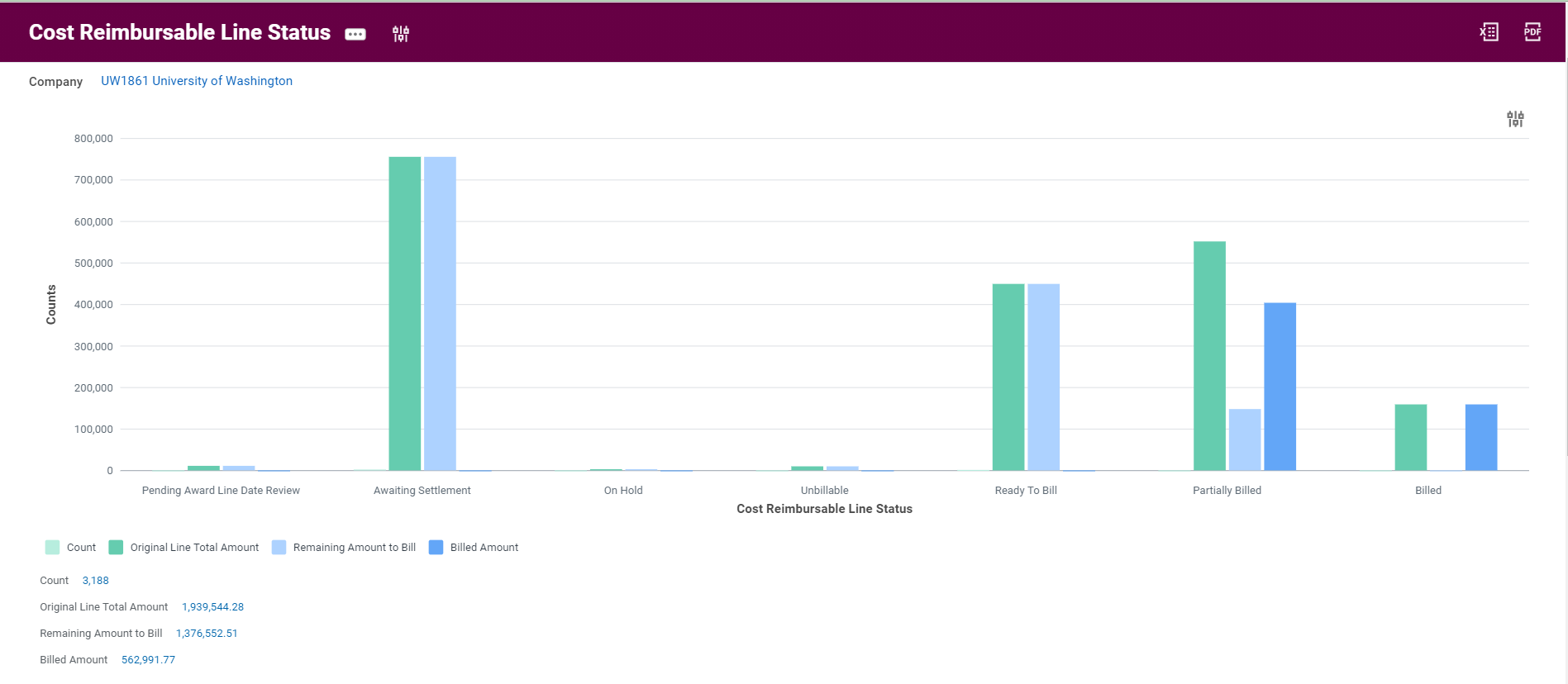 Cost Reimbursable Line Status definitions
Pending Award Line Date Review: 
Transactions with Budget dates outside award dates – cannot be pulled into a Sponsor Invoice unless the budget date is reviewed and corrected
Awaiting Settlement: 
Transactions not yet paid by UW to Suppliers – cannot be pulled into a Sponsor Invoice until paid
On Hold: 
Transactions manually placed on hold - cannot be pulled into a Sponsor Invoice until hold is removed
Unbillable: 
Contains spend over prepaid installment when set to not bill over prepaid amount; retention; transactions not associated with an approved billing schedule (advance spend)
Cost Reimbursable Line Status Definitions continued
Ready To Bill: 
Transactions which can be pulled into a Sponsor Invoice
Partially Billed: 
Split transactions due to billing limits or exceeding Authorized Amount (deficit spend)
Billed: 
Transactions already billed to Sponsor
Reporting Demo
Q&A